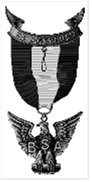 Eagle Scout Candidate Orientation
Or 
Life to Eagle Presentation

Great Lakes Field Service Council, BSA
Council Advancement Committee
What we’re going to cover
Eagle Scout Mentor/Advisor
Sec #1 – Eagle Scout Requirements
Sec #2 – Eagle Scout Service Project 
Sec #3 – Eagle Scout Rank Application
Sec #4 – Processing your Application
Sec #5 – Board of Review
Eagle Scout Mentor/Advisor
After becoming a Life Scout, it is a good idea to seek the guidance of a mentor or Eagle Advisor to support you and be a sounding board.
	
A mentor/advisor is strongly encouraged as you work your way through the Eagle process.
3
Eagle Scout Mentor/Advisor
An adult who is willing to spend time mentoring (not helping) you, a Life Scout, as you plan, develop, and lead your Eagle Service Project.

An adult who understands and supports the goals and methods of BSA.
4
Eagle Scout Mentor/Advisor
Think of the Mentor/Advisor as a 
	“Trail Clarifier” rather than “Trail Blazer”.

Mentor/Advisor will:
Review your proposal and make suggestions.
Provide advice on being a leader.
His/her job is to let you (the scout) have maximum opportunity to lead, and who is willing to let you make mistakes if necessary.
A person to go to when overwhelmed or just needing some quality advice.
5
Eagle Scout Requirements
Section I
6
Eagle Scout Requirements
It is IMPERATIVE that all requirements for Eagle Scout, including your Scoutmaster conference, be completed BEFORE your 18th birthday!
7
Eagle Scout Requirements
You should check with your unit advancement chair to ensure that your advancement records are in order and properly recorded at LEAST 3 MONTHS before your 18th birthday.
8
Eagle Scout Requirements
1. Be active in your troop and patrol for at least
	six months as a Life Scout.
		* Does it have to be continuous?
	– Any six month period since your Life board of review is
	   sufficient.
	– It does NOT have to be the most recent six months
	
	A Scout will be considered "active" in his unit if he is:
	1. Registered in his unit (registration fees are current)

	2. Not dismissed from his unit for disciplinary reasons.

	3. Engaged by his unit leadership on a regular basis. The 	    	    Scout meets the unit’s reasonable expectations; or, if 	    	    not, a lesser level of activity is explained.
9
Eagle Scout Requirements
2. Demonstrate Scout spirit by living the Scout Oath (Promise) and Scout Law in your everyday life.

    Living the Scout Oath and Law is the very  
    definition of Scout Spirit, not just when engaged 
    in Scouting activities, but in everything you do.
10
Eagle Scout Requirements
3. Earn a total of 21 merit badges (10 more than required for Life), including the following:
Camping		
Cooking
Citizenship in the
Community,
Nation
and World
Communication
Emergency Preparedness
	or Lifesaving

Cycling or
	 Hiking or
	 Swimming
Personal Management
First Aid
Environmental Science	
 or Sustainability
Personal Fitness
Family Life
11
Eagle Scout Requirements
4. While a Life Scout, serve actively for a period
        of 6 months in one or more of the designated
        positions of responsibility.

Current leadership positions as spelled out from National

SPL, assistant SPL , Patrol leader, troop guide, Order of the Arrow troop representative, den chief, scribe, librarian, historian, quartermaster, JASM, chaplain aide, instructor, Webmaster, or Leave No Trace trainer
12
Eagle Scout Requirements
5. While a Life Scout, plan, develop, and give leadership to others in a service project helpful to any religious institution, any school, or your community.

More on this later in Sec #2
13
Eagle Scout Requirements
6a. Write a statement of your ambitions and life purpose. Include a list of positions held that demonstrated leadership skills, honors, and awards received both in and out of Scouting .

In Great Lakes Council, this IS submitted with your
application.  It will also be reviewed at your
Scoutmaster Conference and your Board of Review.
14
Eagle Scout Requirements
6b. Take part in a Scoutmaster Conference.

	This takes place AFTER all other requirements are 	completed. It is the last thing before you submit 	your application to Council.
15
Eagle Scout Requirements
Submit a copy of your application to the
Council Registrar for verification.


We’ll cover this in detail later in sec. #4
16
Eagle Scout Requirements
7. Successfully complete an
Eagle Scout Board of Review.


We’ll cover this later in sec #5
17
Eagle Scout Service Project
Section #2
18
The Project Requirement
“While a Life Scout,
	– plan,
	– develop, and
	– give leadership to others
in a service project helpful to 
	– any religious institution,
	– any school, or
	– your community.”
19
Keep Track of What You Do
From the very beginning keep a log of all the time you and others spend on your project. In your final report you will be asked for these two pieces of information.

Your time
Others time
20
The Project Requirement
The Workbook is available at the Scouting
website.

scouting.org/filestore/pdf/512-927_fillable.pdf.

Use the “expandable” pdf version
21
The Project Requirement
The New Workbook is divided into 3 sections.

The PROPOSAL (this is what you get approved so
that you can start work),

The FINAL PLAN (this is what you must complete to
show that you met the Plan requirement), and

The PROJECT REPORT (this is where you document
what you actually did).
22
Limitations
Not Routine Labor
	(a job or service normally rendered).
Not for BSA property or activities.
Not for a Business* or of a Commercial nature.
Not a Fundraiser.
Not for an Individual*.
Not a one-man show.
Not a “cookie-cutter”, (i.e. must include planning, development, and leadership of others).
Projects don’t always have to be about building something – think outside the box.
23
Size
No specific requirement (in terms of minimum or maximum number of hours).
The amount of time spent must be sufficient for you to clearly demonstrate leadership skills.
Should be a CHALLENGE to you.
Must demonstrate leadership of others.
There is no requirement that the project be “unique” or be “of a lasting nature”.
24
Project Examples
Redecorated nursery room for church. Replaced hardware, paint walls or a mural.   Also repaired toys.

Planned, obtained material, and landscaped a Church yard.

Designed and constructed a Wooden Foot Bridge over a Creek in the local County Park.

Collected Children's Books and Toys and set up a Play Area at a Public Hospital, Neighborhood Clinic.

Placing signs on trees, or cementing them on the ground next to plants or shrubs, identifying what they are, for city park.
25
Project Timing
Note that the average project can take 4-6 months
	- from project definition,
	- through approvals (District and possibly Governments),
	- through fund raising (if required),
	- through preparations,
	- through accomplishing,
	- through final paperwork.

You must allow enough time to complete your project and complete all other requirements, including your Scout Master conference, BEFORE your 18th birthday.
26
Your Proposal - What should be in it?
Contact Information

Your legal name and contact info.

Unit leaders’ names and contact info.

Correct beneficiary information. 
Make sure the person you are talking to has the authority to OK your project.
27
Your Proposal - What should be in it?
Contact Information

Leave the District Approval Representative blank until you actually meet with them. Your unit will tell you who on the District Advancement Committee to contact when you’re ready for approval.

Your unit will tell you who will be your Eagle Coach or Mentor.

Your District approver may want a copy of the proposal pages you’ve put information on. ASK!
28
Your Proposal - What should be in it?
A Recommendation

STRONGLY advise looking through the entire workbook before and while filling out your Proposal section.

See how much of the “Final Plan” section, you can fill out as you write your “Proposal” section.

Much of the information needed for your “Proposal” can be obtained by draft information in your “Plan”.
29
Your Proposal - What should be in it?
Project Description

Use extra sheets attached to any page to provide the needed level of detail for each item.

Describe the project fully and accurately.

Who will benefit and how must be clearly stated.

If your beneficiary has a deadline or “must have by” date, make sure you take that into account .
30
Your Proposal - What should be in it?
Leadership

You should have done enough planning, in enough detail to have some idea of the number of people (yourself, youth, adults) and how many man-hours each person will be needed for each task.

You can use both scouts and non-scouts.

How will you recruit them?
31
Your Proposal - What should be in it?
Leadership (continued)

Remember “Leadership” is a requirement, and the more people involved, the more you can demonstrate  “leadership”.

Projects that involve only family, only adults, or only a limited number of people will be scrutinized carefully to assure that sufficient leadership can be exhibited .

Attach additional pages if necessary to explain Leadership.
32
Your Proposal - What should be in it?
Materials, Supplies, Tools

Material – Things that become part of the project.

Supplies – Consumables that are used up doing the project.

Tools & Equipment needed to accomplish the project.
33
Your Proposal - What should be in it?
Materials, Supplies, Tools

You should have done enough planning, in enough detail, to be able to show that you understand the type and amounts of Material, Supplies and Tools that you think you will need.

If your lists include costs, it will help you later in the Cost section.

After your project is approved you will continue the planning process and further refine your lists.

Attach additional sheets, if you need to, to explain this item.
34
Your Proposal - What should be in it?
Tool use

You must reference:

Age Guidelines for Tool Use and Work at Elevations or Excavations
BSA document #680-028

to determine what tools can be used by Scouts.
35
Your Proposal - What should be in it?What’s in BSA document #680-028
36
Your Proposal - What should be in it?
Permits & Permissions

Many Projects involve securing permissions or actual Permits.
State DNR plan approvals; City building or sign permits.
Presentations to City Council; Planning & Zoning Board; etc.
Does “Miss Dig” need to be contacted for utility clearance?
Some of these approvals can take weeks to schedule or obtain.
BSA Activity Plans
37
Your Proposal - What should be in it?
Cost Estimate and Funding

If you’ve done a good job in your Materials, Supplies, and Tools lists you should now have a good estimate of what the project is going to cost.

Don’t forget food, gas, parking, permit fees, etc.

Where is this money going to come from?

If you are going to do fund-raising, you can save time by having the Fund Raising permit (Final Plan section) filled out when you go for your approval.  The Beneficiary, your SM or CC and the District Advancement Chair have to sign it.
38
Your Proposal - What should be in it?
Handling Funds

All money raised for your Eagle project MUST be turned over to your unit or the benefitting organization.  You should not hold on to money during your project.

You must be clear to anyone donating money or materials that it is benefitting another organization – not the BSA or your Troop.

Any tax deduction document must come from the benefitting organization. The BSA or the Council cannot provide this.
39
Your Proposal - What should be in it?
Project Phases

Thinking of your project in terms of individual tasks or phases, should be done early in you proposal.

Having a list of tasks or phases will help you estimate the number of people needed, how long each task will take, and how long the total project will take.

Document the phases, as you see them, or as you’ve  defined them in creating your earlier man-power estimates.

Additional sheets will probably be needed for this item.
40
Your Proposal - What should be in it?
Logistics and Safety

Think of where each task is to be done and whether transportation of people or materials needs to be included in your plans.

Like every activity in Scouting, you must think of Safety.

What could possibly go wrong from a safety standpoint and how will you be prepared to handle it.
41
Your Proposal - What should be in it?
Further Planning

For any successful project, a detailed plan is almost mandatory.

Look at the Final Plan section and list some ideas you think are still needed, and that you will be working on.

Remember, the “Final Plan” section does not get approved, but MUST BE DONE.

It will be reviewed during your Eagle Board of Review when you present your Final Report on your project.
42
Your Proposal - What should be in it?
Signatures
Your Signature.
Unit leader’s signature.
Unit Committee’s signature.
Beneficiary’s signature.
After the above signatures, you, the Eagle candidate, will contact the District Advancement person.
Your unit leadership will tell you who that is.
You will arrange an appointment for you, and your Eagle coach/mentor, to meet with one or more members of the District Advancement committee for their approval.
43
Your Proposal - What should be in it?
District Signature

At your meeting with the District representatives, you will be asked to present your project.

Your project is presented using the Workbook, with additional pages, photos, drawings as necessary.

Power-point or other presentation media is not to be used.

Copies of the appropriate pages of the workbook (pp6-10) for the district reviewers to look at during the discussion is highly recommended and may be asked for by the approver. Ask !

Be prepared to take notes as you discuss your project.
44
Your Proposal - What should be in it?
District Signature

If the proposal is accepted, the District person will put his signature in your workbook.

If the proposal needs more work, the District person will be very specific about what is needed. You and your coach/mentor should feel free to discuss any questions you have about what is needed.

If needed, your District person will probably try to schedule a second review before you leave.
45
Your Proposal - What should be in it?
Changes AFTER District Signature

No project goes exactly as planned, and you will be expected to document what changes you had to make, and leadership you demonstrated to accomplish the goals you set out.

Minor changes are expected and do not require reapproval.

Major changes in the goals you signed up for should be brought to the attention of the District person who signed your proposal for possible re-approval as soon as the situation is known.

If there is any question – always ask.
46
Project Final Plan
Requirement = “Plan” and “Develop” a project. Your proposal is just a start.
The next section of the workbook provides a place for you to add details to your plans.
Use the parts of this section as they apply to your specific project.
This section will be reviewed during your Board of Review as evidence that you did meet the “plan” and “develop” part of the requirement.
47
Now you’re ready to
Carry Out the Project
48
Carrying Out the ProjectLogbook & Photos
Recommendation - Keep a running record of everything that happens, so you can refer to it later.
As mentioned earlier, keep a log of everyone, including yourself, who works on the project, with date and time worked.
Recommendation - Assign someone to be your photographer (keep a parent busy and out of your hair).
49
Have FUN.
Show your Leadership.
50
All done ???
Now you’re ready to

Write your Final Report
51
Final ReportWhen to write it !
Don’t Wait !

Start your Final Report as soon as your project is done, so you don’t forget details.

After you have written it, make sure you have your Mentor/Advisor and several others review it, so you don’t miss anything.
52
Eagle Scout Service Project ReportA Recommendation
The Workbook provides only a few pages for your final reporting. Filling out those two pages is all that we can require of you.

However, after you have dedicated so much time and effort to what we hope is a monumental and satisfying project, adding additional pages with a narrative description of what happened, will give you a life-long keepsake that you can show others and you can proudly show your own children.
53
Final ReportSummary
Tell us what went well, and what was challenging.

If you follow the recommendation and include a narrative, you can say “see additional sheets”, for this item.
54
Final ReportChanges
Changes are normal.

Were any made? Carefully review your plan and make sure that you have done everything you stated you were going to do and were approved to do.

List any changes or modifications made and explain why those changes were made.

What leadership / decision-making was involved in solving these problems.

If you follow the recommendation and include a narrative, you can say “see additional sheets”, for this item.
55
Final ReportLeadership
How did you demonstrate leadership.

Did you have any ‘challenging’ leadership situations that you needed to handle.

If you follow the recommendation and include a narrative, you can say “see additional sheets”, for this item.
56
Final ReportMaterials/Supplies Used
How did your “Plan” differ from what you finally used?

What effect did that have?

What were the final costs for these items?
57
Final ReportProject Hours Data
Fill in the Number of People in each category and the total “MAN-HOURS” for that category.

If you attach your log-sheet of each persons hours, it will help you develop these numbers.

Remember to include hours spent in the “Proposal” phase, including meetings you had with various people in getting the project approved.
58
Final ReportFunding Report
If your project required any funds, describe where these funds came from, how they were used, and what happened with any over-funding or underfunding.

If you did a fund-raiser to obtain the funds, describe that effort.

Remember, that people who worked on your fundraising are part of your project and should have been included in the Project Hours data.
59
Final Report
Funding Report
60
Final ReportDuring and After Photographs
Have as many photographs and drawings as are needed to show your work! Remember to include the photographer's time in your project hours log.
If you are using the paper workbook, rather than inserting loose photos, you will probably want to display the pictures in picture holders (and an album or binder) so they are not loose.
If you are using an electronic version of the workbook, and your photos are digital, you can insert them in the actual Final Report.
61
Final ReportApproval for Completed Project
Your signature with date indicating you’ve completed the project.
Your unit leader’s signature with date verifying you planned, developed, and carried out the project.
Signature with date from the benefiting organization indicating their satisfaction with the project (or if  you have a letter include the letter from them stating that fact).
62
Final ReportApproval for Completed Project
Projects that have completion issues must be brought to the attention of the District representative as soon as known, so the need for additional work or other modifications can be identified before a Board of Review is scheduled.
Your project’s final approval will come during your Eagle Board of Review.
The Board is required to determine the manner in which the project was carried out. This will include your demonstration of leadership, value to the sponsoring beneficiary, and whether the project met the approved goals and is deemed complete.
63
Don’t Forget …
A Scout is Courteous - Have you formally thanked the people who helped you in this task?

Both individuals and businesses appreciate a formal written thank-you for their donations of time and material.
64
Eagle Scout Rank Application
Section #3
65
Eagle Scout Rank Application
Get a copy of your Individual Scout Record from your Unit Advancement Chair.
Begin completing the blank Eagle Scout Rank Application. Use the electronic version you can type in to. It is available at the GLC website. Don’t be afraid to ask for help with this.
66
Eagle Scout Rank Application
Be conscious of the following:
	– Answer all questions that apply to you.
	– Place one letter or number per box.
	– Use your full legal name, no nicknames
	– Leave a blank box between names.
	– Enter dates for Merit Badges in U.S. form 	   (May 1, 2002 = 05/01/02).
	– Cross off the merit badges that don’t apply 	   for #6 & #9. Enter a “unit number” for each 	   badge you list on your application.
67
Eagle Scout Rank Application
Be conscious of the following:
    – Provide the required references.
	   (see next slide)
    – List only positions of responsibility AFTER     	becoming a Life Scout.
    – You need two positions only if each is less than 	six months.
    – Write in the title of your project and the total 	Manhours, (including your time).
    – Remember to write your Statement of Life 	Purpose, for use later at your Board of 	Review.
68
Eagle Scout Rank Application
The Great Lakes Council uses Letters of Reference, rather than making phone calls to listed references.

Remember to ask people if they will write you a letter before putting their name on the application.

Work with your Unit Advancement Chair to request Letters of Reference from the people you list as a reference on your Eagle application.  A form letter to solicit these letters is available for download on the GLC website.
69
Eagle Scout Rank Application
“Names for references must be filled in for each category.   
    Only the “employer” reference may be omitted if the 
    candidate has no employer.” 

For the educational reference, if the Scout is home-schooled, the person listed can be a parent/guardian, but a youth group leader, coach, etc. is preferred. 

For the religious reference, if the Scout is not part of an organized religion, a statement that he is not currently affiliated with an organized religion but that he does have a belief in God (or Higher Form of Being), may be mentioned in the parent’s letter of reference, or another person that can so attest should be used. However, note that the line must have a name, it can’t be blank
				-From Boy Scout Advancement Conference at Philmont (2003)
70
Eagle Scout Rank Application
Letters of Reference
You, the Eagle Candidate requests the reference letter, but must not be involved beyond that.

The Letters of Reference must not be mailed to the Scout or to the Council Office. Your District  Advancement person will tell you where to mail them, preferably to your unit’s advancement person.

Providing Pre-Addressed Stamped Envelopes is recommended.
71
Eagle Scout Rank Application
Have your Scoutmaster Conference
Secure signatures with dates on the application:
	– Yours.
	– Your Unit Leader.
	– Your Unit Committee Chair.
You are now ready for processing the paperwork for verification.
This will probably be done by your unit’s advancement person.
72
Processing your Application
Section #4
73
Process your Application
Once the Eagle Scout Rank Application has been filled out completely up to the Local Council Certification line, an adult from your unit will Fax, E-mail, or take a COPY of your application to the Council office along with the name and contact information of the adult to whom the application is to be returned and who should be contacted if a problem is found.

Use the Application Verification Process Cover letter
74
Process your Application
Allow at least one week for the Registrar to process your paperwork.

Your unit’s contact will be informed by the registrar if any information or clarification is needed.
75
Process your Application
When the application has been verified, the Council Registrar will sign the copy she has and return it to your Unit person (by hand, eMail, or Fax).

Your Eagle Board of Review may then be set up. (The registrar-signed original or registrar-signed copy of the Eagle Scout Rank Application MUST be at the Board of Review).
76
Board of Review
Section #5
77
Board of Review
Once the Council verification is back, your unit advancement person will contact your District Advancement Committee to schedule the Board of Review.

The Unit Advancement person will work with you and the District person to select a date for the Board of Review.
78
Board of Review
Your Board Members:

Will include 3-6 people who are at least 21 years old, at least one of whom will be a District Advancement representative.
Current and former Scoutmasters & Assistant Scoutmasters cannot serve on the board.
Scoutmaster may observe the Board of Review.
Members don’t need to be registered Scouters.
Relatives and other scouts MAY NOT attend.
Composition of the Board is a troop committee decision, not the Scout’s.
79
Board of Review
Your Board Members:

Board members – please be prepared to participate. Usually, units will have some basic questions that can get you started.
The District Representative will make sure that the scout keeps “talking”
Listen to the scout – more questions will develop through the course of the board
80
Board of Review
Your unit person who is responsible must bring, unopened, the letters of reference for those people you cited on the front page of your application. You will not see or get a copy of these letters.
The Board will meet to discuss your application and your reference letters before you are invited in.
If the required paperwork is not present or hasn’t been verified, the Board of Review will not take place.
81
Board of Review
Your Eagle Board of Review will be similar to those you’ve had before.
It is not a question and answer session with right or wrong answers. It is a discussion of you, your experiences in Scouting, your leadership, your project, and your goals for the future.
It is recommended that you be in full uniform (as defined by your unit).
82
Board of Review
When the members of the Board of Review feel they have enough information, you and your unit leader will be asked to leave the room while they discuss your qualifications.

If a positive unanimous decision is not reached, then two possibilities exist:
83
Board of Review
1) If your 18th birthday is not imminent and the Board of Review feels you need to improve in certain areas within a defined time frame, the Board of Review may adjourn and then reconvene at a later date after the areas are corrected.
2) If the board votes to deny your application, then you will be informed on your options for appealing the decision and the how to go about it.
84
Board of Review
In the event of a denial, you and/or your parents may appeal the decision.
An appeal must start with the District level.
If resolution is not attained it may be escalated to the Council Advancement Committee.
ONLY after failure at this level can it be escalated to the National office.
85
Board of Review
If the Board approves your application, the
Board Chairman and District Representative will sign your application, and initial your Scout handbook.

Congratulations.
86
Board of Review
Note:
Since every Board of Review, including the one for Eagle Scout rank, is a closed meeting, nothing discussed during a Board of Review, whether the candidate is affirmed or denied, is ever to be discussed outside the closed meeting.
87
Submittal to National
Upon approval from the Board of Review, both Eagle Scout Rank Application (include the copy if the original was not signed by the registrar) and your Statement of Life Purpose will be submitted to the Council office for transmittal to National.

Wait for the approval of National prior to scheduling your Court of Honor
	– Typically 3-6 weeks for reply.
	– Your Scoutmaster will be notified by mail.
88
Question & Answer Session
89